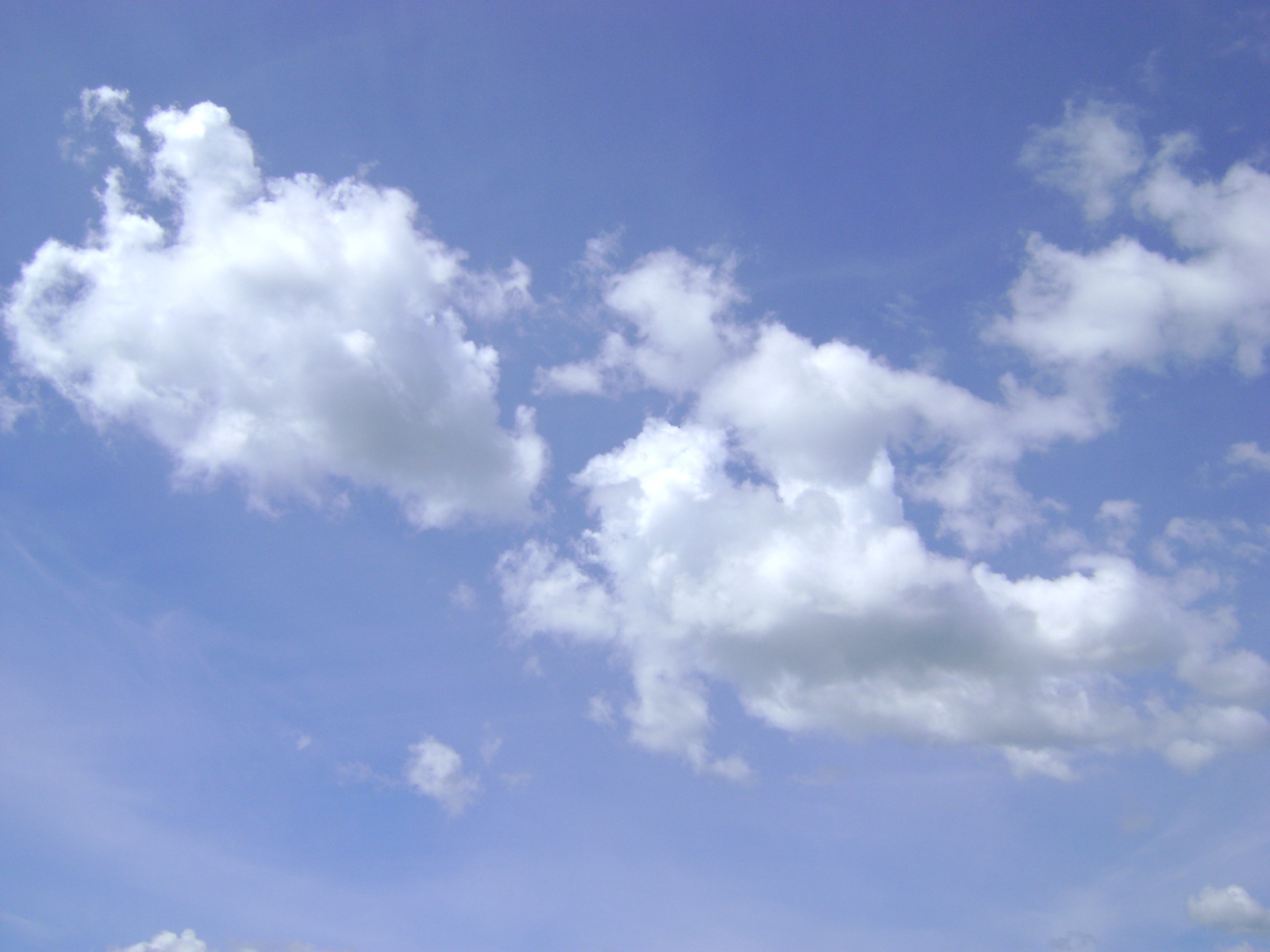 ЗВЁЗДНЫЕ ВОИНЫ
1.1
Стул передвинули сначала на 6 м, а затем еще на 8 м. Величина полного перемещения равна
А) 2 мБ) 6 мВ) 10 м
Г) нельзя сказать
1.2
Может ли мяч лететь в сторону, противоположную направлению равнодействующей силы?
А) Да, может
Б) Нет, не может
В) Может, но только в вакууме
Г) Может, но только в невесомости
1.3
Мыльный пузырь имеет форму шара. Это можно объяснить с помощью
А) закона Архимеда
 Б) закона Паскаля
В) по формуле давления p=ρgh
Г) по формуле давления p=F/S
1.4
Кому принадлежат слова «А все-таки она вертится»?
А) Ньютон
Б) Джордано Бруно
В) Галилео Галилей
Г) Леонардо да Винчи
1.1
Стул передвинули сначала на 6 м, а затем еще на 8 м. Величина полного перемещения равна
А) 2 мБ) 6 мВ) 10 м
Г) нельзя сказать
1.2
Может ли мяч лететь в сторону, противоположную направлению равнодействующей силы?
А) Да, может
Б) Нет, не может
В) Может, но только в вакууме
Г) Может, но только в невесомости
1.3
Мыльный пузырь имеет форму шара. Это можно объяснить с помощью
А) закона Архимеда
 Б) закона Паскаля
В) по формуле давления p=ρgh
Г) по формуле давления p=F/S
1.4
Кому принадлежат слова «А все-таки она вертится»?
А) Ньютон
Б) Джордано Бруно
В) Галилео Галилей
Г) Леонардо да Винчи
1.К
Автомобиль  массой 0,5 т, движущийся со скоростью 72 км/ч,  обладает кинетической энергией, равной
А) 100 ДжБ) 10 кДжВ) 100 кДжГ) 1 МДж
1.К
Автомобиль  массой 0,5 т, движущийся со скоростью 72 км/ч,  обладает кинетической энергией, равной
А) 100 ДжБ) 10 кДжВ) 100 кДжГ) 1 МДж
2.1
Модуль скорости тела за некоторое время увеличился в 2 раза. Какое утверждение будет правильным?
А) Ускорение тела возросло в 2 разаБ) Ускорение уменьшилось в 2 разаВ) Ускорение не изменилосьГ) Тело движется с ускорением
2.2
Как меняется давление, если человек стоит не на двух ногах, а на одной?
А) Уменьшается в 2 раза
Б) Увеличивается в 2 раза
В) Не изменяется
Г) Давление в любом случае равно нулю
2.3
При нагревании твердого тела его
А) плотность уменьшается
Б) объем уменьшается
В) масса уменьшается
     Г) температура уменьшается
2.4
Кто автор книги о Чебурашке?
А) УспенскийБ) ШаинскийВ) ДостоевскийГ) Матусовский
2.К
На горизонтальной поверхности лежит стопка из двух одинаковых книг. Полную силу трения, действующую на первую книгу, обозначим F1, на вторую – F2. Между этими силами справедливо следующее соотношение:
А) F1>F2
Б) F1<F2
В) F1= F2=0
Г) F1= F2>0
2.К
На горизонтальной поверхности лежит стопка из двух одинаковых книг. Полную силу трения, действующую на первую книгу, обозначим F1, на вторую – F2. Между этими силами справедливо следующее соотношение:
А) F1>F2
Б) F1<F2
В) F1= F2=0
Г) F1= F2>0
2.1
Модуль скорости тела за некоторое время увеличился в 2 раза. Какое утверждение будет правильным?
А) Ускорение тела возросло в 2 разаБ) Ускорение уменьшилось в 2 разаВ) Ускорение не изменилосьГ) Тело движется с ускорением
2.2
Как меняется давление, если человек стоит не на двух ногах, а на одной?
А) Уменьшается в 2 раза
Б) Увеличивается в 2 раза
В) Не изменяется
Г) Давление в любом случае равно нулю
2.3
При нагревании твердого тела его
А) плотность уменьшается
Б) объем уменьшается
В) масса уменьшается
     Г) температура уменьшается
2.4
Кто автор книги о Чебурашке?
А) УспенскийБ) ШаинскийВ) ДостоевскийГ) Матусовский
3.1
Вы прыгаете в воду с плота, который плывет по течению реки. Что быстрее: обогнать плот на 50 метров,  или отстать от него на 50 метров?
А) Обогнать быстрее, так как плыть придется по течению
Б) Отстать быстрее, так как плот уносит течением
В) И обогнать и отстать одинаково по времени
Г) Ни обогнать, ни отстать невозможно
3.2
Какое из следующих положений противоречит основам молекулярно-кинетической теории?
А) Вещество состоит из молекулБ) Молекулы вещества движутся беспорядочноВ) Все молекулы взаимодействуют друг с другомГ) Все молекулы вещества имеют одинаковы скорости
3.3
Когда Земля находится ближе к солнцу?
А) летом
Б) зимой
В) весной
Г) осенью
3.4
Цена деления обычного медицинского термометра
А) 0,1 ºС
Б) 0,5ºС
В) 1ºС
Г) 42ºС
3.К
Снаряд, летящий горизонтально со скоростью 200 м/с, разрывается на 2 одинаковых осколка, один из которых летит назад со скоростью 200 м/с. С какой скоростью летит второй осколок?
А) 200 м/c
Б) 100 м/c
В) 600 м/с
Г) 800 м/с
3.К
Снаряд, летящий горизонтально со скоростью 200 м/с, разрывается на 2 одинаковых осколка, один из которых летит назад со скоростью 200 м/с. С какой скоростью летит второй осколок?
А) 200 м/c
Б) 100 м/c
В) 600 м/с
Г) 800 м/с
3.1
Вы прыгаете в воду с плота, который плывет по течению реки. Что быстрее: обогнать плот на 50 метров,  или отстать от него на 50 метров?
А) Обогнать быстрее, так как плыть придется по течению
Б) Отстать быстрее, так как плот уносит течением
В) И обогнать и отстать одинаково по времени
Г) Ни обогнать, ни отстать невозможно
3.2
Какое из следующих положений противоречит основам молекулярно-кинетической теории?
А) Вещество состоит из молекулБ) Молекулы вещества движутся беспорядочноВ) Все молекулы взаимодействуют друг с другомГ) Все молекулы вещества имеют одинаковы скорости
3.3
Когда Земля находится ближе к солнцу?
А) летом
Б) зимой
В) весной
Г) осенью
3.4
Цена деления обычного медицинского термометра
А) 0,1 ºС
Б) 0,5ºС
В) 1ºС
Г) 42ºС
4.1
Автомобиль дважды объехал Москву по кольцевой дороге, длина которой 109 км. Чему равны пройденный автомобилем путь  L  и его перемещение  S?
А) L=109 км,  S=0Б) L=218 км,  S=0В) L=S=218 кмГ) L=S=0
4.2
Что почувствуют пассажиры, если в самолете на большой высоте разбить иллюминатор?
А) Ничего не почувствуют
Б) Невесомость
В) Холодно и нечем дышать
Г) Невесомость, холод и нечем дышать
4.3
Выбрать вещество с наименьшей теплопроводностью:
А) сталь
Б) вода
В)  кислород
Г) дерево
4.4
Как звали Петра Первого?
А) Петр ИвановичБ) Петр ВасильевичВ) Петр АлексеевичГ) Петр Михайлович
4.1
Автомобиль дважды объехал Москву по кольцевой дороге, длина которой 109 км. Чему равны пройденный автомобилем путь  L  и его перемещение  S?
А) L=109 км,  S=0Б) L=218 км,  S=0В) L=S=218 кмГ) L=S=0
4.2
Что почувствуют пассажиры, если в самолете на большой высоте разбить иллюминатор?
А) Ничего не почувствуют
Б) Невесомость
В) Холодно и нечем дышать
Г) Невесомость, холод и нечем дышать
4.3
Выбрать вещество с наименьшей теплопроводностью:
А) сталь
Б) вода
В)  кислород
Г) дерево
4.4
Как звали Петра Первого?
А) Петр ИвановичБ) Петр ВасильевичВ) Петр АлексеевичГ) Петр Михайлович
4.К
Лыжник может спуститься с горы от точки М до точки N по одной из траекторий, представленных на рисунке. При какой траектории движения из показанных на рисунке работа силы тяжести будет иметь максимальное по модулю значение?
А) 1Б) 2В) 3Г) по всем траекториям работа силы тяжести одинакова
4.К
Лыжник может спуститься с горы от точки М до точки N по одной из траекторий, представленных на рисунке. При какой траектории движения из показанных на рисунке работа силы тяжести будет иметь максимальное по модулю значение?
А) 1Б) 2В) 3Г) по всем траекториям работа силы тяжести одинакова
5.1
Равнодействующая всех сил, приложенных к телу, не равна нулю. В каком состоянии находится тело?
А) Тело находится в состоянии покояБ) Ответ не однозначенВ) Тело движется равномерно прямолинейноГ) Тело движется равноускоренно
5.2
Как меняется вес человека, если он стоит не на двух ногах, а на одной?
А) Уменьшается в 2 раза
Б) Увеличивается в 2 раза
В) Не изменяется
Г) Вес в любом случае равен нулю
5.3
Какова масса воздуха в этом зале?
А) Около 10 граммов
Б) Около 1 килограмма
В) Около 10 килограммов
Г) Около 1 000 килограммов
5.4
Какой цвет в радуге находится между желтым и голубым?
А) Красный
Б) Зеленый
В) Фиолетовый
Г) Нет никакого
5.1
Равнодействующая всех сил, приложенных к телу, не равна нулю. В каком состоянии находится тело?
А) Тело находится в состоянии покояБ) Ответ не однозначенВ) Тело движется равномерно прямолинейноГ) Тело движется равноускоренно
5.2
Как меняется вес человека, если он стоит не на двух ногах, а на одной?
А) Уменьшается в 2 раза
Б) Увеличивается в 2 раза
В) Не изменяется
Г) Вес в любом случае равен нулю
5.3
Какова масса воздуха в этом зале?
А) Около 10 граммов
Б) Около 1 килограмма
В) Около 10 килограммов
Г) Около 1 000 килограммов
5.4
Какой цвет в радуге находится между желтым и голубым?
А) Красный
Б) Зеленый
В) Фиолетовый
Г) Нет никакого
5.К
Космический корабль после выключения ракетных двигателей движется вертикально вверх, достигает верхней точки траектории, и затем движется вниз. На каком участке траектории в корабле наблюдается состояние невесомости? Сопротивлением воздуха пренебречь.
А) Во время всего полета с неработающими двигателями
Б) Только во время движения вверх
В) Только во время движения вниз.
Г) Только в момент достижения верхней точки траектории.
5.К
Космический корабль после выключения ракетных двигателей движется вертикально вверх, достигает верхней точки траектории, и затем движется вниз. На каком участке траектории в корабле наблюдается состояние невесомости? Сопротивлением воздуха пренебречь.
А) Во время всего полета с неработающими двигателями
Б) Только во время движения вверх
В) Только во время движения вниз.
Г) Только в момент достижения верхней точки траектории.
6.1
Может ли мячик изменить направление своего полета, не сталкиваясь с препятствием?
А) Да, может
Б) Нет, не может
В) Нельзя сказать, так как неизвестна скорость мячика.
Г) Может, но только в вакууме, где нет сопротивления воздуха
6.2
Две силы  F1= 30 Н и F2= 40 Н приложены к одной точке тела. Угол между векторами F1 и F2 равен 90 градусов. Чему равен модуль равнодействующей этих сил?
А) 10 НБ) 50 НВ) 70 НГ) 35 Н
6.3
Чему равно давление воздуха в кабине пилотируемого космического корабля?
А) В невесомости давления не бывает
Б) Давление равно нулю
В) Давление равно атмосферному
Г) Давление намного больше атмосферного
6.4
Какого цвета шкура у белого медведя?
А) белаяБ) чернаяВ) коричневаяГ) полосатая
6.1
Может ли мячик изменить направление своего полета, не сталкиваясь с препятствием?
А) Да, может
Б) Нет, не может
В) Нельзя сказать, так как неизвестна скорость мячика.
Г) Может, но только в вакууме, где нет сопротивления воздуха
6.2
Две силы  F1= 30 Н и F2= 40 Н приложены к одной точке тела. Угол между векторами F1 и F2 равен 90 градусов. Чему равен модуль равнодействующей этих сил?
А) 10 НБ) 50 НВ) 70 НГ) 35 Н
6.3
Чему равно давление воздуха в кабине пилотируемого космического корабля?
А) В невесомости давления не бывает
Б) Давление равно нулю
В) Давление равно атмосферному
Г) Давление намного больше атмосферного
6.4
Какого цвета шкура у белого медведя?
А) белаяБ) чернаяВ) коричневаяГ) полосатая
6.К
Скорость тела при прямолинейном равноускоренном движении увеличилась в 3 раза за 3 секунды и стала равной 9 м/с. Ускорение тела равно:
А) 1 м/с2Б) 2 м/с2В) 3 м/с2Г) 1,5 м/с2
6.К
Скорость тела при прямолинейном равноускоренном движении увеличилась в 3 раза за 3 секунды и стала равной 9 м/с. Ускорение тела равно:
А) 1 м/с2Б) 2 м/с2В) 3 м/с2Г) 1,5 м/с2
7.1
Человек с Земли переместился на орбитальную космическую станцию. Какая величина осталась прежней?
А) Осталась прежней масса человека
Б) Остался прежним вес человека
В) Осталась прежней сила тяжести человека
Г) Изменилась и масса, и вес, и сила тяжести
7.2
На Солнце произошла вспышка. Через сколько времени Вы ее увидите?
А) Мгновенно
Б) Через 8 секунд
В) Через 8 минут
Г) Через 8 часов
7.3
Что имеет большую плотность: лед или вода?
А) Лед
Б) Вода
В) У льда и воды плотность одинаковая 
Г) Плотности разных веществ нельзя сравнивать
7.4
Какая буква реже всего встречается в текстах на русском языке?
А)  ЭБ) ХВ) ФГ) Ц
7.1
Человек с Земли переместился на орбитальную космическую станцию. Какая величина осталась прежней?
А) Осталась прежней масса человека
Б) Остался прежним вес человека
В) Осталась прежней сила тяжести человека
Г) Изменилась и масса, и вес, и сила тяжести
7.2
На Солнце произошла вспышка. Через сколько времени Вы ее увидите?
А) Мгновенно
Б) Через 8 секунд
В) Через 8 минут
Г) Через 8 часов
7.3
Что имеет большую плотность: лед или вода?
А) Лед
Б) Вода
В) У льда и воды плотность одинаковая 
Г) Плотности разных веществ нельзя сравнивать
7.4
Какая буква реже всего встречается в текстах на русском языке?
А)  ЭБ) ХВ) ФГ) Ц
7.К
Поезд длиной 200 м въезжает в тоннель длиной 300 м, двигаясь равномерно со скоростью 10 м/с. Через какое время поезд выйдет полностью из тоннеля?
А) 10 сБ) 20 сВ) 30 с Г) 50 с
7.К
Поезд длиной 200 м въезжает в тоннель длиной 300 м, двигаясь равномерно со скоростью 10 м/с. Через какое время поезд выйдет полностью из тоннеля?
А) 10 сБ) 20 сВ) 30 с Г) 50 с
8.1
На столе стоит стограммовая гиря. Чему равен ее вес?
А) равен 100 г
 Б)  равен 0
В) равен 100 Н
Г)  равен 1 Н
8.2
Буратино упал в пруд к черепахе Тортилле и ждет, пока ему доставят Золотой ключик. Что можно сказать о силах, действующих на него?
А) сила Архимеда больше силы тяжести
Б) сила течения реки больше силы тяжести
В) сила трения о воду больше силы тяжести
Г) сила Архимеда равна силе тяжести
8.3
Каким газом наполняют бутылки с газированной водой?
А) Кислородом
Б) Воздухом
В) Углекислым газом
Г) Гелием
8.4
Сколько лап у паука?
А) 2Б) 4В) 6Г) 8
8.1
На столе стоит стограммовая гиря. Чему равен ее вес?
А) равен 100 г
 Б)  равен 0
В) равен 100 Н
Г)  равен 1 Н
8.2
Буратино упал в пруд к черепахе Тортилле и ждет, пока ему доставят Золотой ключик. Что можно сказать о силах, действующих на него?
А) сила Архимеда больше силы тяжести
Б) сила течения реки больше силы тяжести
В) сила трения о воду больше силы тяжести
Г) сила Архимеда равна силе тяжести
8.3
Каким газом наполняют бутылки с газированной водой?
А) Кислородом
Б) Воздухом
В) Углекислым газом
Г) Гелием
8.4
Сколько лап у паука?
А) 2Б) 4В) 6Г) 8
8.К
Два тела, брошенные одновременно вертикально вверх с разными скоростями, движутся относительно друг друга
А) равномерноБ) равноускоренноВ) с изменяющимся ускорениемГ) покоятся
8.К
Два тела, брошенные одновременно вертикально вверх с разными скоростями, движутся относительно друг друга
А) равномерноБ) равноускоренноВ) с изменяющимся ускорениемГ) покоятся
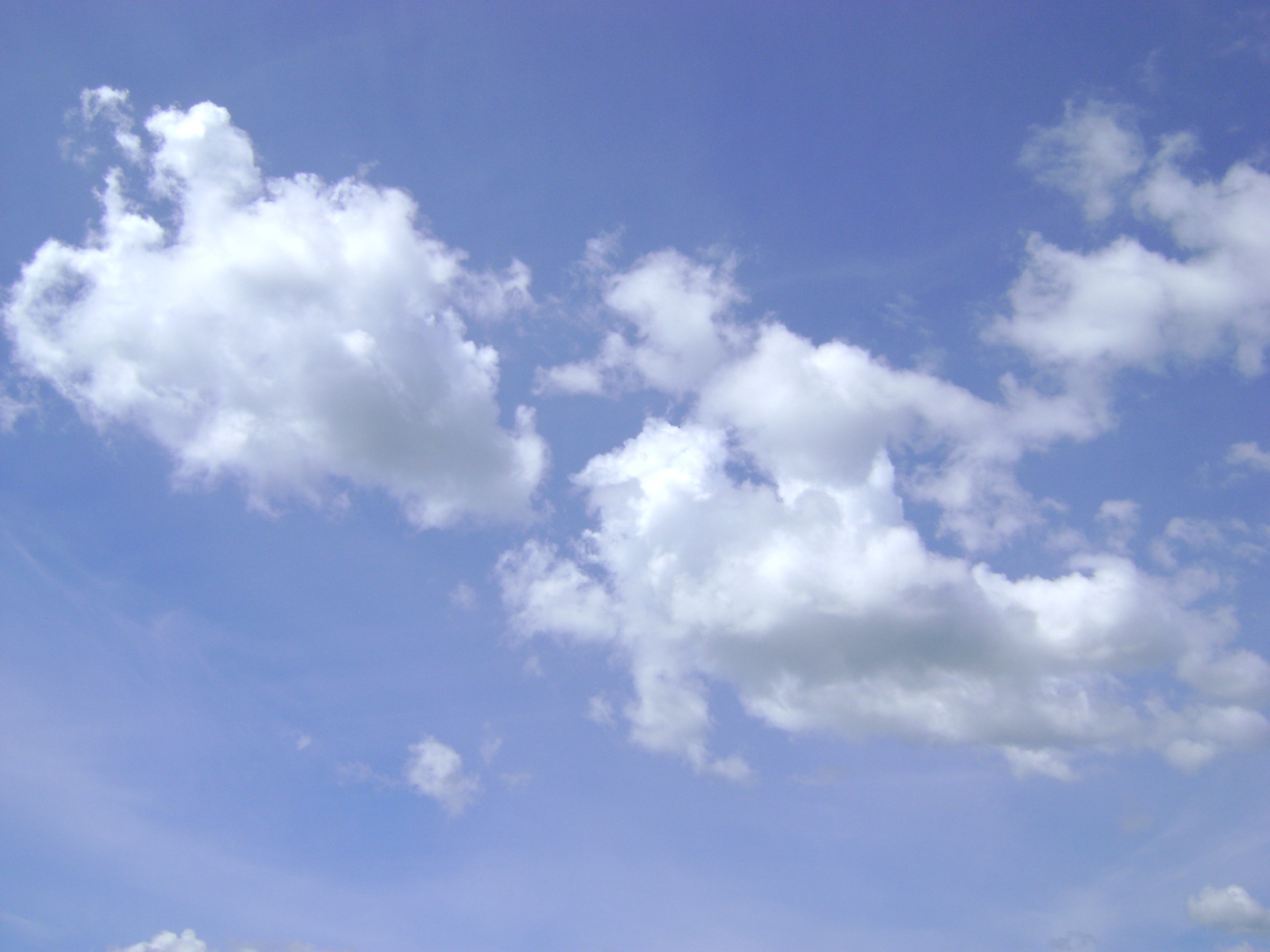 СПАСИБО 
ЗА ИГРУ!